A DDI3.2 Style for Data and Metadata Extracted from SAS
Larry Hoyle
Institute for Policy & Social Research
University of Kansas
3/11/2014
Hoyle, NADDI2014, A DDI3.2 Style for Data and Metadata Extracted from SAS
1
Metadata Embedded in Proprietary Data Files
SAS, Stata, SPSS, Excel, Relational Databases, R

All have some metadata which can be extracted
Variable names, labels, data types, formats
Missing value representation
Codelists

Integrity constraints (e.g.  0 <= age <=130)
Implied information  format (Euro.)
indexes
3/11/2014
Hoyle, NADDI2014, A DDI3.2 Style for Data and Metadata Extracted from SAS
2
Tools
Growing list of tools can harvest this information. Here are some:
Colectica
Dataset Documentation Manager
OpenDataForge Toolkit
DExT
Nesstar
RSpssConversion
SPSSOMS2DDI
StatTransfer
3/11/2014
Hoyle, NADDI2014, A DDI3.2 Style for Data and Metadata Extracted from SAS
3
A Prototype Tool
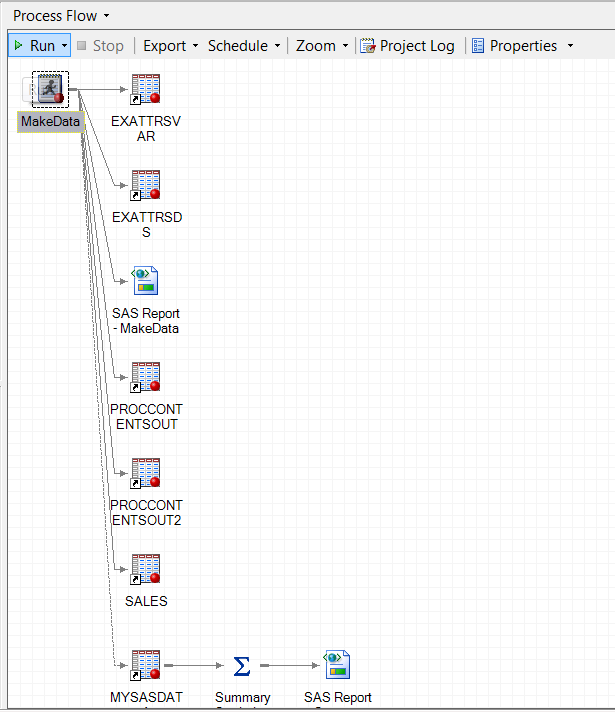 Runs in SAS Enterprise Guide

Part of Documented Process Flow
3/11/2014
Hoyle CRMDA Presentation 7 March 2014
4
Why Enterprise Guide?
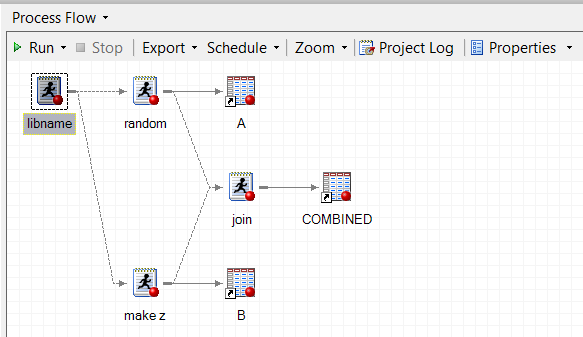 Document sequence of programs
Rerun whole sequence
REPLICATION !
3/11/2014
Hoyle CRMDA Presentation 7 March 2014
5
SAS – Addin ( C# .Net Program)Tools… Add-in…”Extended Attributes”
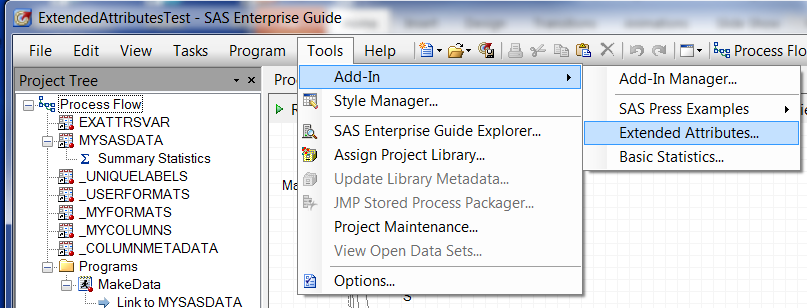 Just needs the appropriate .dll file copied to the system
See: Hemedinger, Chris. 2012. Custom Tasks for SAS® Enterprise Guide ® Using Microsoft .NET. Cary, NC: SAS Institute Inc.
3/11/2014
Hoyle CRMDA Presentation 7 March 2014
6
Editing Dataset Attributes
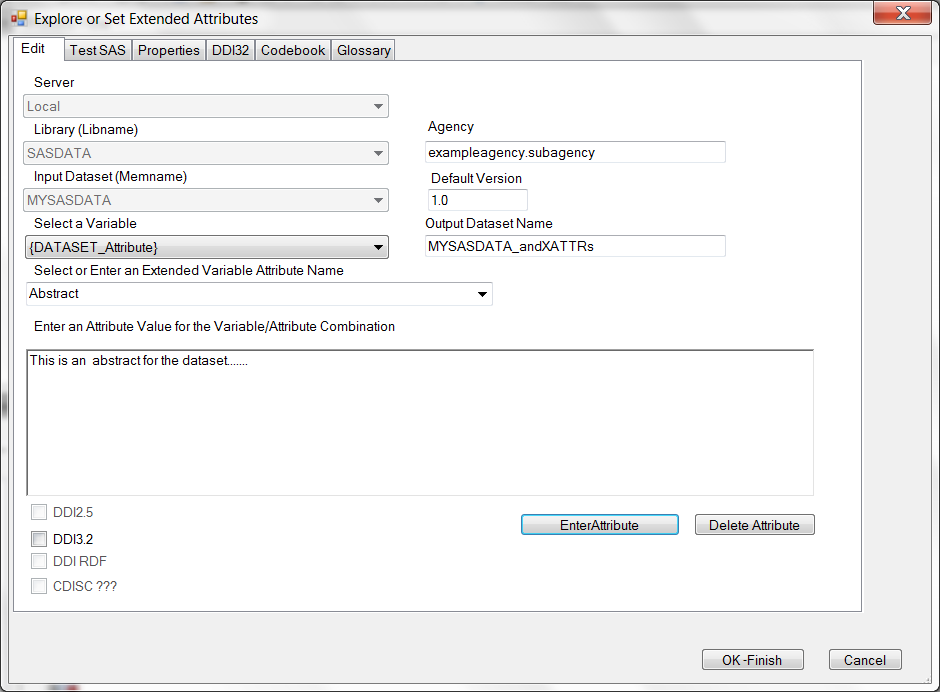 Output Dataset
Dataset
Attribute
Value
3/11/2014
Hoyle CRMDA Presentation 7 March 2014
7
Editing Variable Attributes
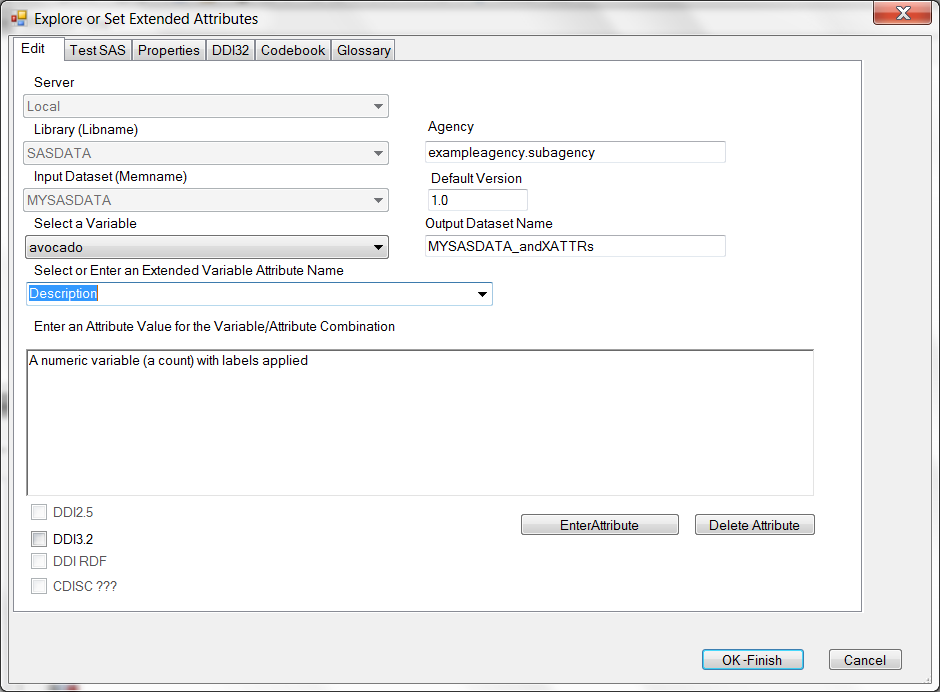 Variable
Attribute
Value
3/11/2014
Hoyle CRMDA Presentation 7 March 2014
8
Pick from Drop-down List or Enter Value
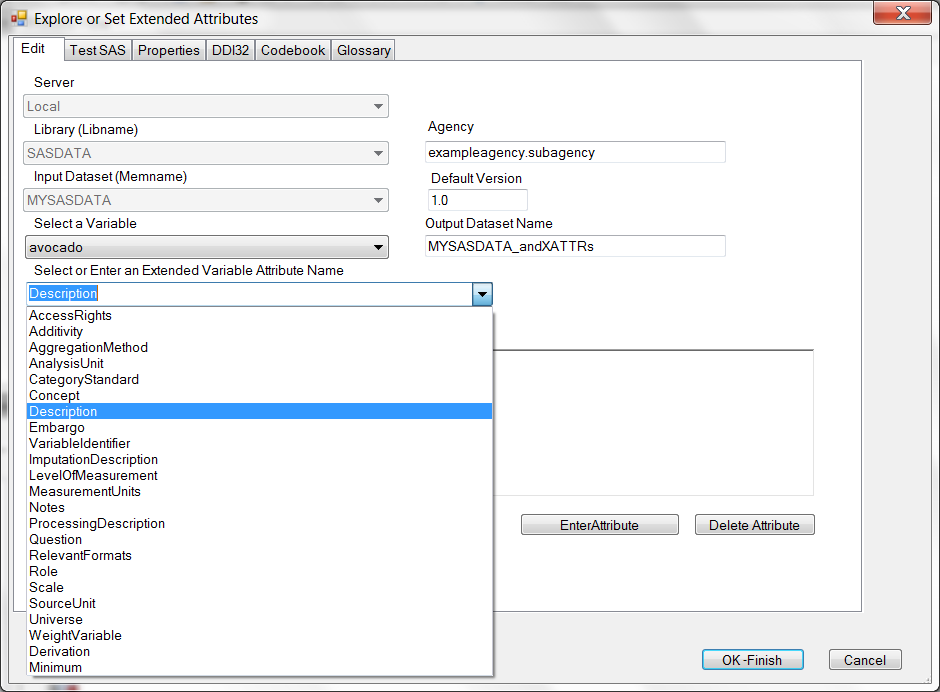 Attribute
3/11/2014
Hoyle CRMDA Presentation 7 March 2014
9
Pick from Drop-down List or Enter Value
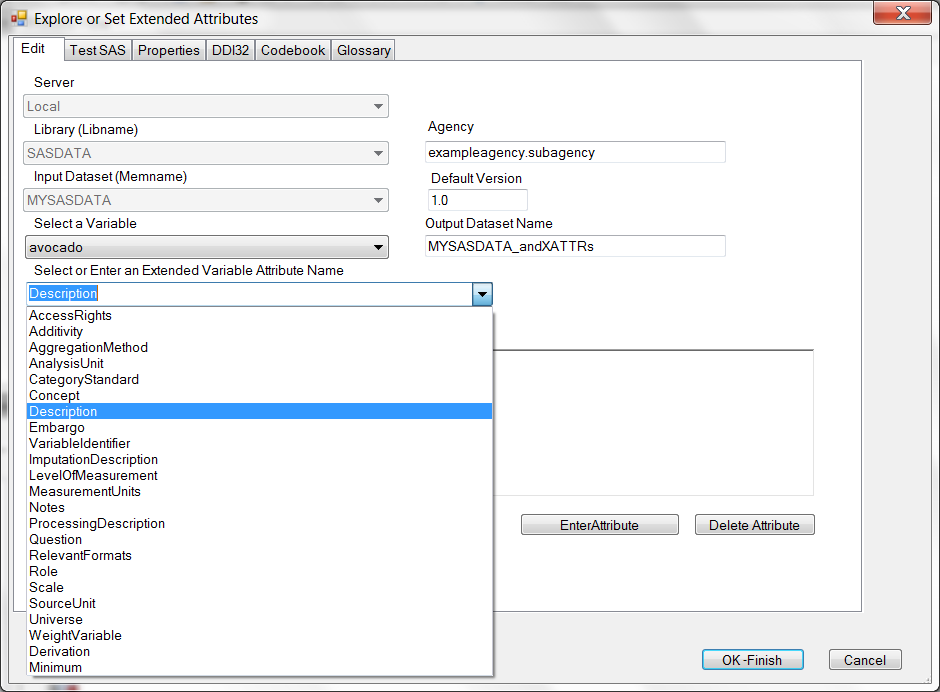 Populated with DDI based terms plus any other extended attributes in the dataset
3/11/2014
Hoyle CRMDA Presentation 7 March 2014
10
Glossary of Terms
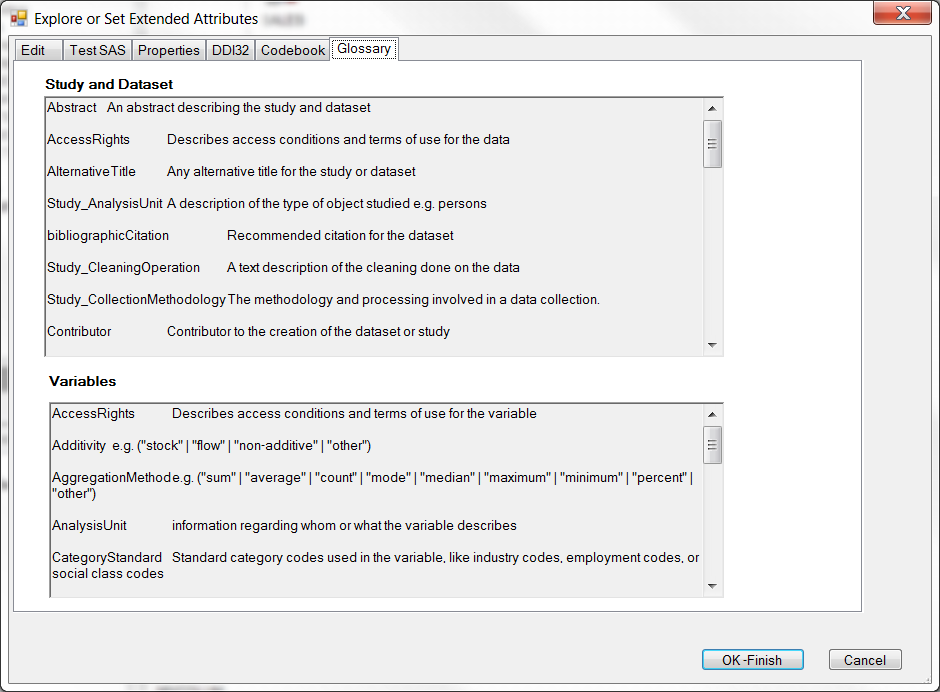 3/11/2014
Hoyle CRMDA Presentation 7 March 2014
11
View of Internal Representation of Selections
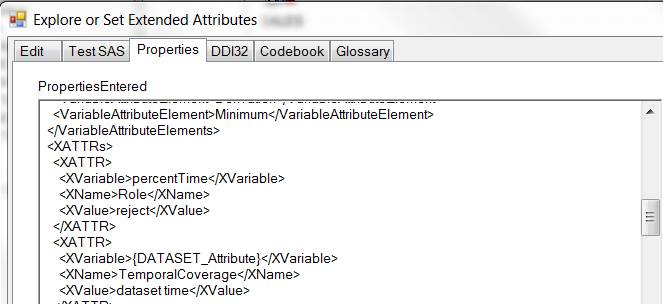 subject
predicate
object
These should also map to a Semantic Web (RDF) style representation like DDI-Discovery
3/11/2014
Hoyle CRMDA Presentation 7 March 2014
12
Codebook Generation (HTML)
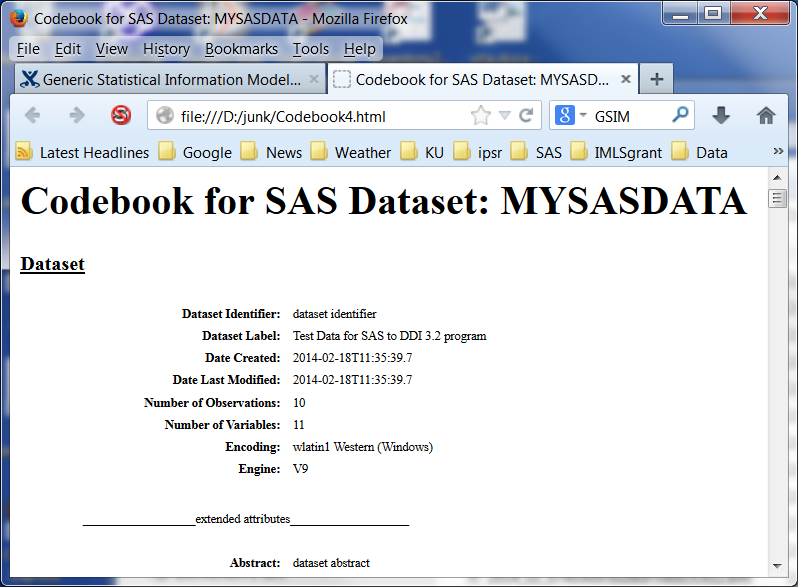 3/11/2014
Hoyle CRMDA Presentation 7 March 2014
13
Dataset, Variables, Codelists
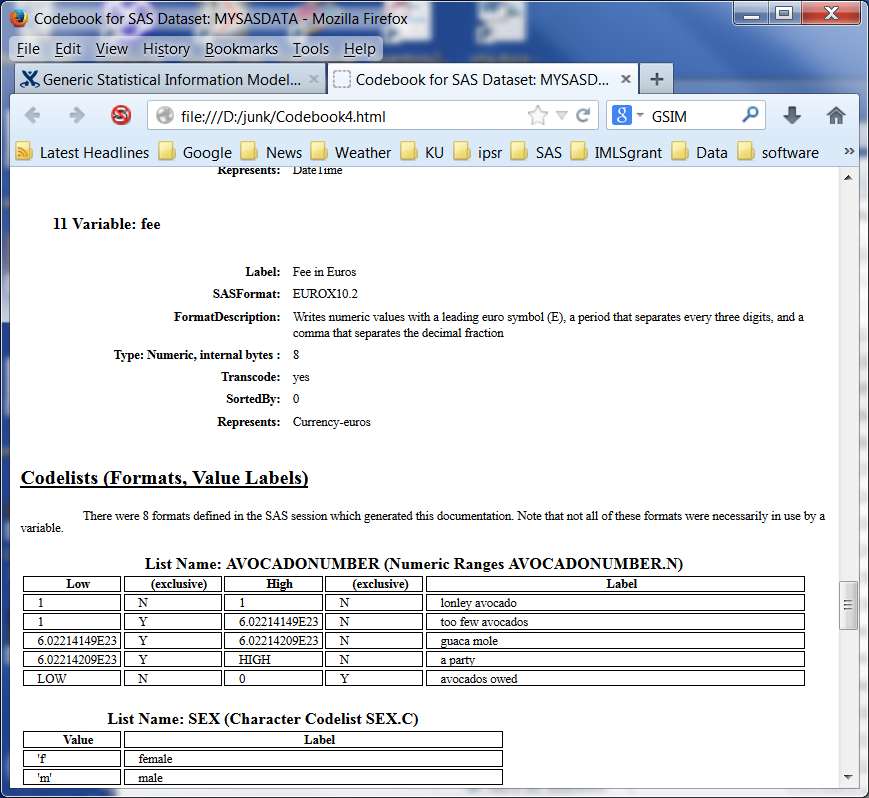 This is another reason to use a machine actionable representation for metadata – refactoring into representations like codebooks, or discovery web pages
3/11/2014
Hoyle CRMDA Presentation 7 March 2014
14
SAS Informats
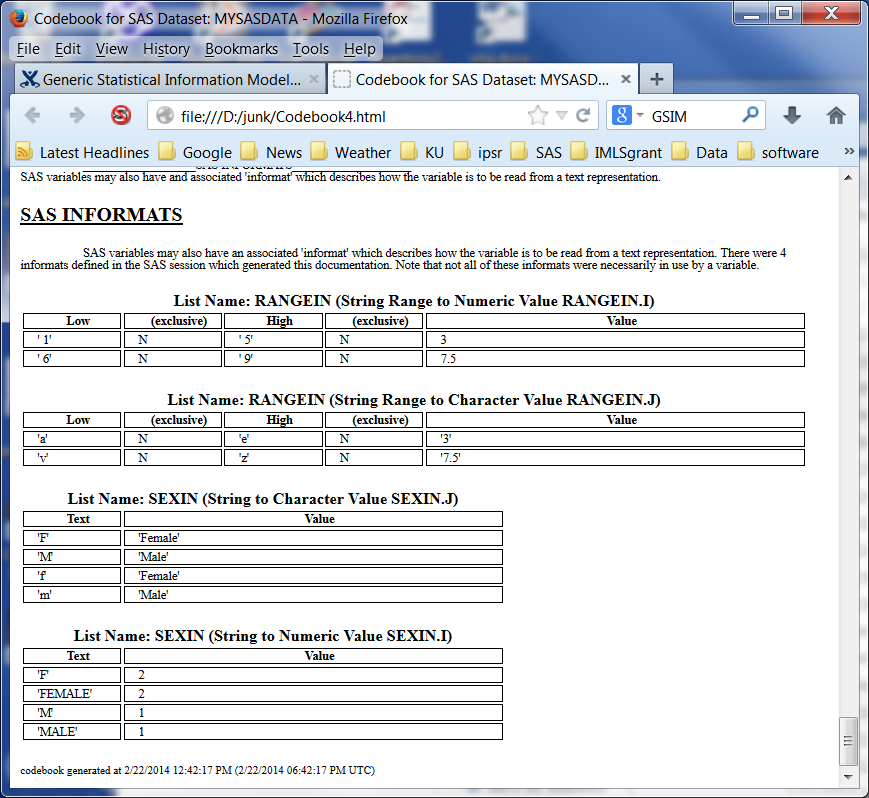 3/11/2014
Hoyle CRMDA Presentation 7 March 2014
15
Metadata Structured as DDI 3.2  (XML)
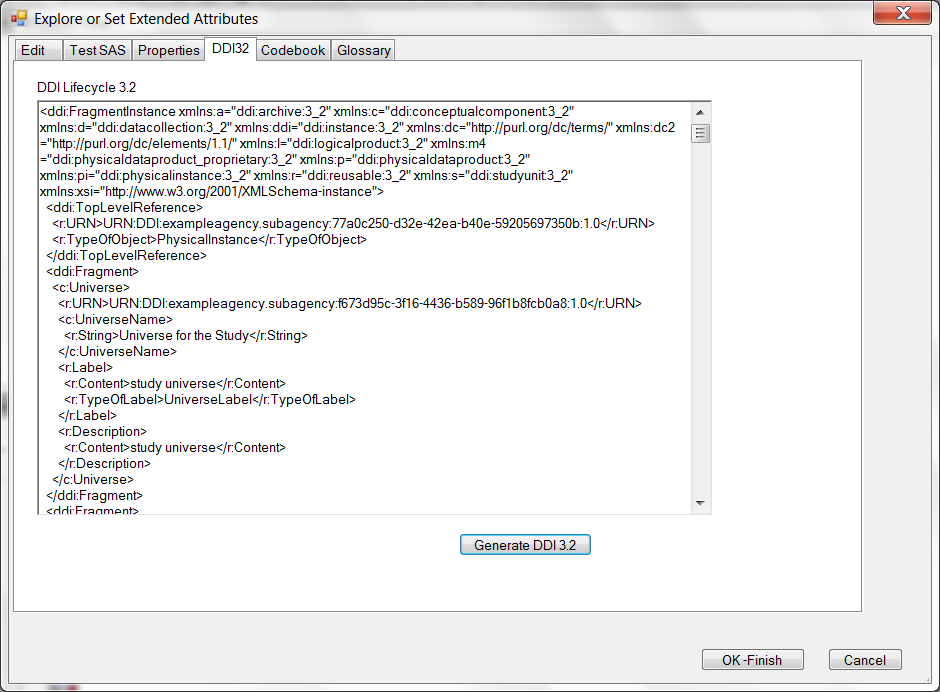 3/11/2014
Hoyle CRMDA Presentation 7 March 2014
16
Review and Run the SAS Code
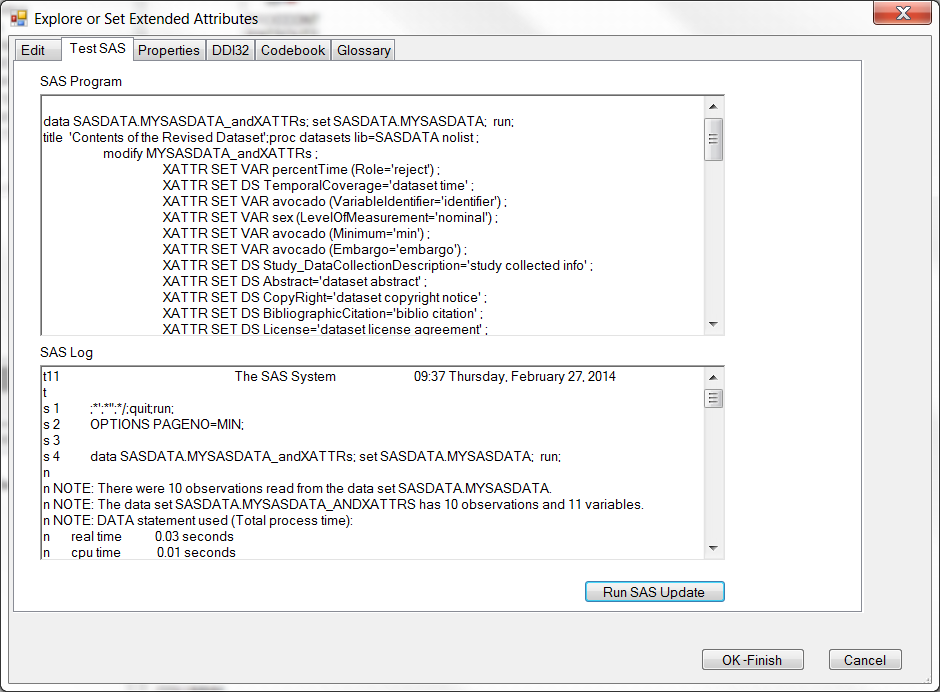 3/11/2014
Hoyle CRMDA Presentation 7 March 2014
17
Upon FinishingRuns Proc Dataset to Create New Dataset
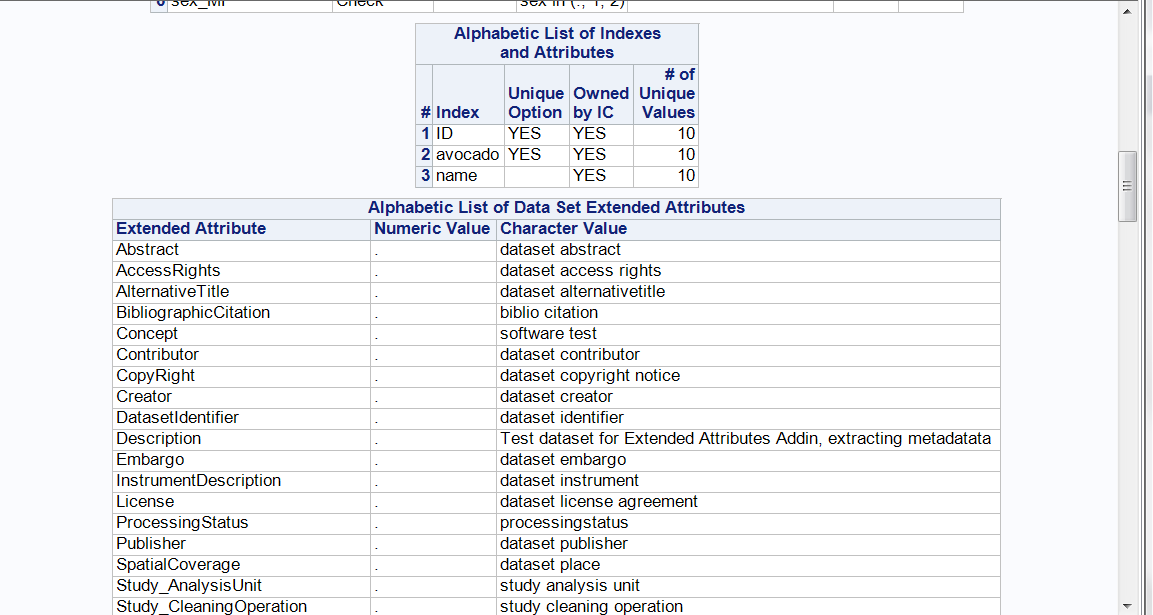 Name (attribute), value pairs
3/11/2014
Hoyle CRMDA Presentation 7 March 2014
18
Becomes Part of Process Flow
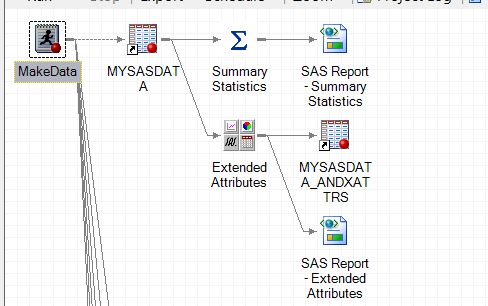 Documented data
3/11/2014
Hoyle CRMDA Presentation 7 March 2014
19
What Structure to use?
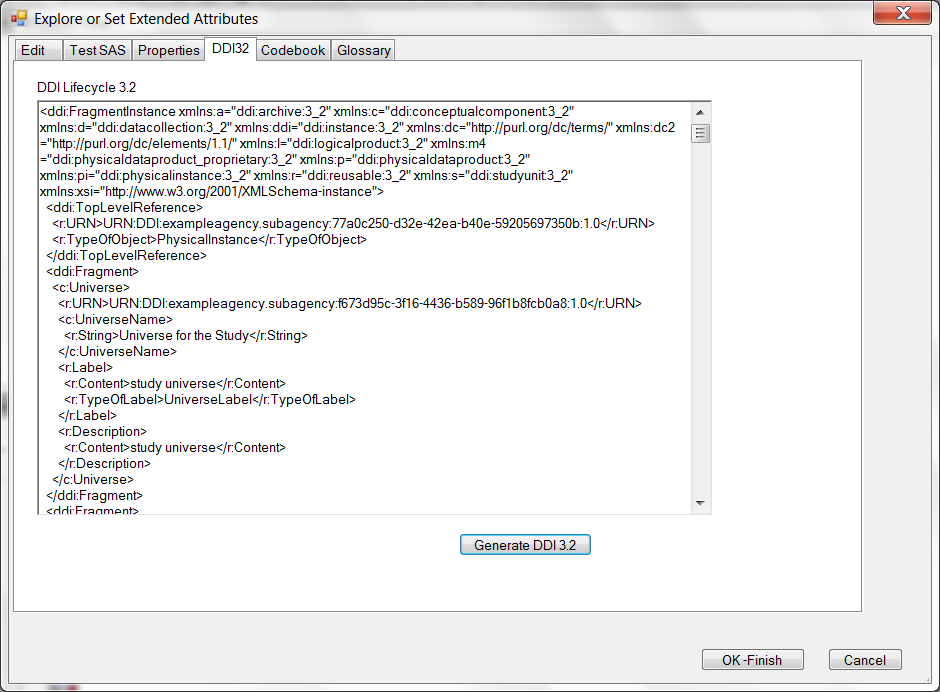 3/11/2014
Hoyle CRMDA Presentation 7 March 2014
20
DDI-L Style
Valid DDI-L can be written in several ways for the same set of metadata
3/11/2014
Hoyle, NADDI2014, A DDI3.2 Style for Data and Metadata Extracted from SAS
21
Software Incompatibilities
DDI-L  Style:
Even though it shouldn’t  matter, software importing DDI-L may handle only one style.
3/11/2014
Hoyle, NADDI2014, A DDI3.2 Style for Data and Metadata Extracted from SAS
22
Alternative Styles
Embed in StudyUnit
ResourcePackage
Fragments
3/11/2014
Hoyle, NADDI2014, A DDI3.2 Style for Data and Metadata Extracted from SAS
23
StudyUnit
“A primary packaging and publication module within DDI representing the purpose, background, development, data capture, and data products related to a study”

There may be no study level metadata in a data file.
3/11/2014
Hoyle, NADDI2014, A DDI3.2 Style for Data and Metadata Extracted from SAS
24
ResourcePackage
“The Resource Package is a specialized structure which is intended to hold reusable metadata outside of the structures of a single StudyUnit or Group”

DDI 3.1 alternative when no study level information.
3/11/2014
Hoyle, NADDI2014, A DDI3.2 Style for Data and Metadata Extracted from SAS
25
Fragment (DDI 3.2)
“A Fragment is a means of transporting a maintainable or versionable object plus any associated notes and other material.”
3/11/2014
Hoyle, NADDI2014, A DDI3.2 Style for Data and Metadata Extracted from SAS
26
Custom Attributes
SAS, Stata, SPSS, Excel, R all can now have custom, or extended attributes as (name, value) pairs on variables or the dataset.

Opens up the possibility of embedded lifecycle information, including at the study level
3/11/2014
Hoyle, NADDI2014, A DDI3.2 Style for Data and Metadata Extracted from SAS
27
Example Custom Attribute
(Embargo, one year)
name
value
Applies to
the dataset
3/11/2014
Hoyle, NADDI2014, A DDI3.2 Style for Data and Metadata Extracted from SAS
28
Example Custom Attribute
(Embargo, one year)
name
value
Applies to
the dataset
You could also think of this as a sentence (a triple)
“The dataset  has an embargo  “one year”
           subject,            predicate,     object
3/11/2014
Hoyle, NADDI2014, A DDI3.2 Style for Data and Metadata Extracted from SAS
29
Representing Custom Attributes
(Embargo, one year)
As if attribute has no meaning within DDI
<r:UserAttributePair>
   <r:AttributeKey>Embargo</r:AttributeKey>
   <r:AttributeValue>one year</r:AttributeValue>
</r:UserAttributePair>
This also explicitly documents that this pair was in the dataset
3/11/2014
Hoyle, NADDI2014, A DDI3.2 Style for Data and Metadata Extracted from SAS
30
Alternative – Assign Selected Terms Meaning
(Embargo, one year)
<l:Variable>
…
<l:EmbargoReference>
    <r:URN>URN:DDI:exampleagency:e1:1.0
    </r:URN>            
    <r:TypeOfObject>Embargo</r:TypeOfObject>
</l:EmbargoReference>
</l:Variable>
<r:Embargo>
        <r:URN>URN:DDI:exampleagency :e1:1.0</r:URN>
        <r:EmbargoName>
          <r:String>Embargo for the variable avocado</r:String>
        </r:EmbargoName>
        <r:Description>
          <r:Content> one year</r:Content>
        </r:Description>
      </r:Embargo>
3/11/2014
Hoyle, NADDI2014, A DDI3.2 Style for Data and Metadata Extracted from SAS
31
Current  Structured Dataset Attributes
BibliographicCitation
Abstract
Title
Subtitle
AlternativeTitle
Creator
Contributor
Publisher
DatasetIdentifier
Description
Note
AccessRights
CopyRight
License
Embargo
ProcessingStatus
SpatialCoverage
TemporalCoverage
TopicalCoverage
InstrumentDescription
Study_AnalysisUnit
Study_CleaningOperation
Study_CollectionMethodology
Study_DataCollectionDescription
Study_FundingInformation
Study_KindOfData
Study_LifecycleEvents
Study_ProcessingDescription
Study_Purpose
Study_SamplingProcedure
Study_Universe
3/11/2014
Hoyle CRMDA Presentation 7 March 2014
32
Require a StudyUnit
All of these require a StudyUnit
Study_AnalysisUnit
Study_CleaningOperation
Study_CollectionMethodology
Study_DataCollectionDescription
Study_FundingInformation
Study_KindOfData
Study_LifecycleEvents
Study_ProcessingDescription
Study_Purpose
Study_SamplingProcedure
Study_Universe
3/11/2014
Hoyle, NADDI2014, A DDI3.2 Style for Data and Metadata Extracted from SAS
33
Current  Structured Dataset Attributes
BibliographicCitation
Abstract
Title
Subtitle
AlternativeTitle
Creator
Contributor
Publisher
DatasetIdentifier
Description
Note
AccessRights
CopyRight
License
Embargo
ProcessingStatus
SpatialCoverage
TemporalCoverage
TopicalCoverage
InstrumentDescription
Study_AnalysisUnit
Study_CleaningOperation
Study_CollectionMethodology
Study_DataCollectionDescription
Study_FundingInformation
Study_KindOfData
Study_LifecycleEvents
Study_ProcessingDescription
Study_Purpose
Study_SamplingProcedure
Study_Universe
Some of these may apply to the study as well, but they do not require a StudyUnit
3/11/2014
Hoyle CRMDA Presentation 7 March 2014
34
DDI Profile Issue?
Could a recommended DDI profile  be enough to specify a recommended style?

Exclude ResourcePackage?
Exclude sub-elements in StudyUnit that can be in Fragments?
3/11/2014
Hoyle, NADDI2014, A DDI3.2 Style for Data and Metadata Extracted from SAS
35
Profile Possibility?In Separate Fragment
ddi:FragmentInstance/ddi:TopLevelReference

        ddi:Fragment/c:Concept
        ddi:Fragment/l:CategoryScheme
        ddi:Fragment/l:CodeListScheme
        ddi:Fragment/r:ManagedRepresentationScheme
        ddi:Fragment/r:Note      
        ddi:Fragment/d:QuestionItem   
        ddi:Fragment/m4:RecordLayout
        ddi:Fragment/c:Universe
        ddi:Fragment/l:VariableScheme
3/11/2014
Hoyle, NADDI2014, A DDI3.2 Style for Data and Metadata Extracted from SAS
36
Profile Possibility?In Archive Elements
ddi:Fragment/a:Archive/r:URN
        ddi:Fragment/a:Archive/r:LifecycleInformation
3/11/2014
Hoyle, NADDI2014, A DDI3.2 Style for Data and Metadata Extracted from SAS
37
Profile Possibility?In PhysicalInstance Elements
ddi:Fragment/pi:PhysicalInstance/r:Citation 
ddi:Fragment/pi:PhysicalInstance/r:Software
ddi:Fragment/pi:PhysicalInstance/r:URN
ddi:Fragment/pi:PhysicalInstance/r:UserAttributePair
ddi:Fragment/pi:PhysicalInstance/r:UserID
3/11/2014
Hoyle, NADDI2014, A DDI3.2 Style for Data and Metadata Extracted from SAS
38
Profile Possibility?In StudyUnit Elements
ddi:Fragment/s:StudyUnit/r:AnalysisUnit
ddi:Fragment/s:StudyUnit/r:ArchiveReference
ddi:Fragment/s:StudyUnit/r:Embargo
ddi:Fragment/s:StudyUnit/r:FundingInformation
ddi:Fragment/s:StudyUnit/r:KindOfData        ddi:Fragment/s:StudyUnit/r:PhysicalInstanceReference
ddi:Fragment/s:StudyUnit/r:Purpose
ddi:Fragment/s:StudyUnit/r:UniverseReference
ddi:Fragment/s:StudyUnit/r:URN
3/11/2014
Hoyle, NADDI2014, A DDI3.2 Style for Data and Metadata Extracted from SAS
39
Profile Possibility?In StudyUnit/DataCollection Elements
ddi:Fragment/s:StudyUnit/d:DataCollection/r:Description        ddi:Fragment/s:StudyUnit/d:DataCollection/d:InstrumentScheme              ddi:Fragment/s:StudyUnit/d:DataCollection/d:Methodology        ddi:Fragment/s:StudyUnit/d:DataCollection/d:ProcessingEventScheme        ddi:Fragment/s:StudyUnit/d:DataCollection/d:ProcessingInstructionScheme        
ddi:Fragment/s:StudyUnit/d:DataCollection/r:URN
3/11/2014
Hoyle, NADDI2014, A DDI3.2 Style for Data and Metadata Extracted from SAS
40
Profile Possibility?In StudyUnit/LogicalProduct Elements
Fragment/s:StudyUnit/l:LogicalProduct/r:CategorySchemeReference
Fragment/s:StudyUnit/l:LogicalProduct/r:CodeListSchemeReference
Fragment/s:StudyUnit/l:LogicalProduct/r:ManagedRepresentationSchemeReference       
Fragment/s:StudyUnit/l:LogicalProduct/r:URN        
Fragment/s:StudyUnit/l:LogicalProduct/r:VariableSchemeReference
3/11/2014
Hoyle, NADDI2014, A DDI3.2 Style for Data and Metadata Extracted from SAS
41
Contact
Larry Hoyle

Senior Scientist
Institute for Policy & Social Research, University of Kansas
1541 Lilac Lane Suite 607 Blake
Lawrence, KS 66045-3129

LarryHoyle@ku.edu
ExtendedAttributes Addin
The project has been archived at:
http://kuscholarworks.ku.edu/dspace/handle/1808/12488
3/11/2014
Hoyle CRMDA Presentation 7 March 2014
42